PUZZLE
Your text
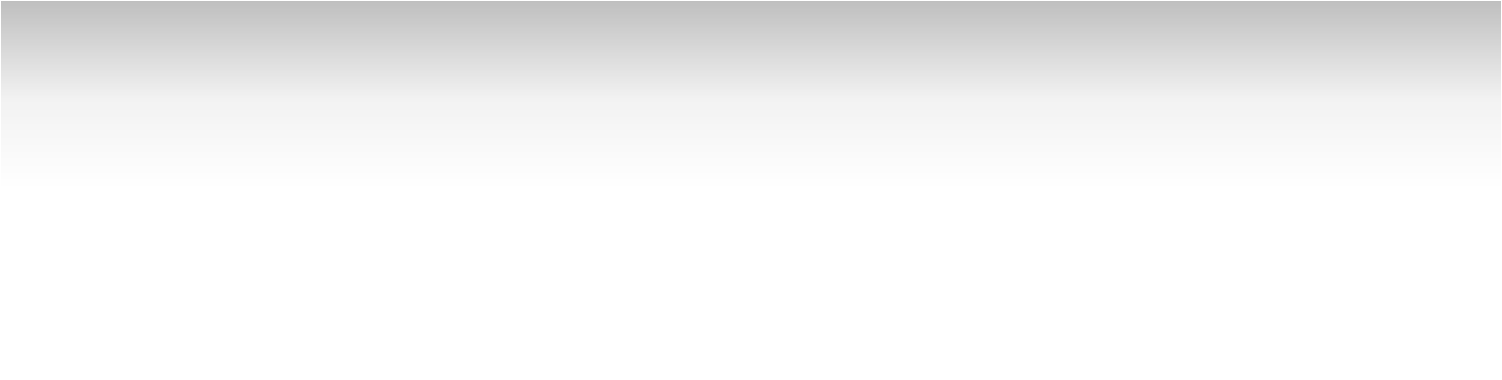 Your text
Your text
Example text
Go ahead and replace it with your own text. This is an example text. Go ahead and replace it with your own text. Go ahead and replace it with your own text. This is an example text. Go ahead and replace it with your own text